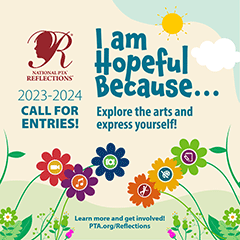 Reflections Meeting 2023-2024
August 29th, 2023
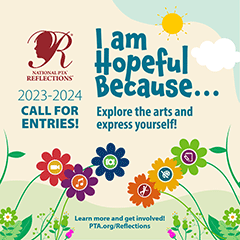 Reflections Program
In 1969, Colorado State PTA President and arts educator Mary Lou Anderson introduced a student art contest that would eventually become Reflections, National PTA’s cornerstone arts program. In the 50+ years since the program’s founding, millions of students have been inspired to participate by reflecting on a specific, student-selected theme to create original artwork.  
National PTA has a long-standing commitment to arts education. The Reflections program provides opportunities for recognition and access to the arts which boost student confidence and success in the arts and in life.
Each year, over 300,000 students in Pre-K through Grade 12 create original works of art in response to a student-selected theme. This 50+ year-old program helps them explore their own thoughts, feelings and ideas, develop artistic literacy, increase confidence and find a love for learning that will help them become more successful in school and in life.
The theme for the 2023-2024 program is:
“I am Hopeful Because…” Students should submit their completed works of art in one of the available arts categories:
Dance Choreography
Film Production
Literature
Music Composition
Photography
Visual Arts
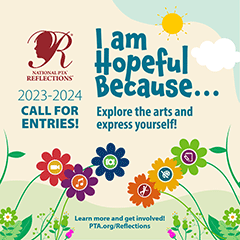 Reflections Rewards
Artworks are submitted first to local unit PTAs, where they are first recognized, celebrated and judged by grade-level divisions. Local unit PTAs then send a selection of entries on to county councils for judging. The final artworks submitted to Florida PTA by county councils are then considered for Awards of Excellence or Awards of Merit. Award of Excellence entries are then forwarded to National PTA to represent Florida at the National level.
Local-level Award Participants receive:
Each student will receive a special certificate at the conclusion of the Reflections program and be recognized during a ceremony held at Carillon Elementary. This ceremony is usually scheduled during the Spring Semester. 
State-level Award of Excellence honorees receive:
Prizes include a $50 Award check, Award of Excellence ribbon, medal, and certificate. Artwork will be showcased at the Florida PTA Leadership Convention Reflections Gallery.
State-level Award of Merit honorees receive:
Prizes include: Award of Merit ribbon and certificate.  Artwork will be showcased at the Florida PTA Leadership Convention Reflections Gallery.
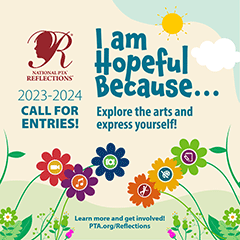 Rules & Deadlines
Each student’s submission must demonstrate the theme :”I am Hopeful Because…”
The category slides in this presentation will present the rules & guidelines to follow when students create their artwork. 
Hint: Remember 40% of their mark, when judging is performed, is awarded based on how the artists statement about how their artwork ties to the theme, make sure you help your students work just as hard on their statement as they did creating their artwork. *This is statement is written on the ‘Entry Form’. 
MARK YOUR CALENDARS: Due date for ALL SUBMISSIONS: Thursday November 9th, 2023
This provides time for Reflections Chair & Team to review submissions before submitting to the county by Nov. 28th.
Dance Choreography
Dance Choreography Rules: https://drive.google.com/file/d/1sAlLGQhNl9omKTarQgEkqgLr3fXcAH_-/view?usp=sharing
Dance Choreography: ‘the act of creating movement’- The choreographer (student submitting entry) may be one of the performers or the performer, but also does not have to perform the entry. **Be careful to not copy direct choreography from videos/ movie scenes- This is ‘plagiarism’ 
Submission Requirements:
Only new pieces of artwork inspired by the theme may be submitted. 
Each entry must be the original work of one student only. 
Video must not exceed 5 minutes in length and 1,000 MB (1,000 megabyte) in file size.
Accepted file formats include:.mp4, .mov, .avi file format. 
Cite background music (if any) on student entry form. 
If necessary, label CD/DVD/FLASH drive with the title of artwork, arts category, and division.
Film Production
Film Production Rules: https://drive.google.com/file/d/10m2mFnWgXHv_lqwLRfivm5R3ZVxze7Gn/view?usp=drive_link
Film Production: ‘the process of making a film’- The producer (student submitting entry) is not required to appear in film, but student’s choice. All screenwriting, directing, and editing must be done by the student producer. All entries must be original student footage. PowerPoint presentations are prohibited.  
Student must use Selfie Stick OR Tripod- Family/friend cannot video the student themselves. It must come from their own work. 
Submission Requirements:
Only new pieces of artwork inspired by the theme may be submitted. 
Each entry must be the original work of one student only. 
Video must not exceed 5 minutes in length and 1,000 MB (1,000 megabyte) in file size.
Accepted file formats include:.mp4, .mov, .avi 
Cite background music (if any) on student entry form. 
If necessary, label CD/DVD/FLASH drive with the title of artwork, arts category, and division.
Literature
Literature Rules: https://drive.google.com/file/d/1AwCzL8wVEFkUNPKB1yf8AhXTUo4p5HHB/view?usp=drive_link
Literature: ‘the art of writing’- The author (student submitting entry) is a person who expresses their own thoughts and ideas through the use of words. AUthors submit a single literary work, handwritten or typed, using grade-appropriate grammar, punctuation, and spelling. Collections of literary work (such as poems and short stories) are not accepted. 
Submission Requirements:
Only new pieces of artwork inspired by the theme may be submitted. 
Each entry must be the original work of one student only. 
Entry must not exceed 2,000 words. Include word count on entry form or with the title on word document.
Handwritten and typed entries are accepted on 8.5x11 paper (one sided only), PDF file. 
Number each page.
Include student name, entry title, arts category, and decision on back of entry.
Music Composition
Music Composition Rules: https://drive.google.com/file/d/1S-Z3M8MYl0d_IOPPmdJ29iPhDLO_eaSB/view?usp=drive_link
Music Composition: ‘the process of creating a new piece of music’- The composer (student submitting entry) is a person who expresses their own thoughts and ideas through the use of sound. The student composer may submit an entry performed by an individual or group and/or make use of a sound library generated performance of a composed score. Student composers are not required to perform their composition, but a recording of the composition must be included. 
Submission Requirements:
Accepted audio file formats include: MP3 and WAV.
If necessary, label CD/DVD/flash drive with title of artwork, arts category, and division.
Only new pieces of artwork inspired by the theme may be submitted. 
Each entry must be the original work of one student only. 
Audio recording must not exceed 5 minutes in length and 1,000 MB (1,000 megabyte) in file size.
Photography
Photography Rules: https://drive.google.com/file/d/1ajlLRmDDJfBBHiFpGGU6Eqx8d7-JjKPc/view?usp=drive_link
Photography: ‘the process of creating an image’- The photographer (student submitting entry) is a person who captures their own thoughts and ideas with a cerma. By focusing on objects using various lenses, filters and light sources, photographers may demonstrate the use of photographic techniques conventionally or digitally. Framed photos are not accepted.
Submission Requirements:
Print must be mounted on sturdy material such as cardboard or poster board and not to exceed 11x14 inches, including matting. 
Dimensions must be atleast 640x960 (pixels) and 300dpi (resolution). 
Accepted file formats: JPEG, JPG, and PNG.
Only new pieces of artwork inspired by the theme may be submitted. 
Each entry must be the original work of one student only. 
Print must be no smaller than 3x5 and no larger than 8x10 inches.
Visual Arts
Visual Arts Rules: https://drive.google.com/file/d/1vvfMuMptiViDScNe-6IntsygkkdW3Zpc/view?usp=drive_link
Visual Arts: ‘include many art forms that are visual in nature’. The artist (student submitting entry) is a person who captures their own thoughts and ideas to create a visual piece of art. Accepted forms include: Architecture (2D/3D) carpentry, ceramics, collages, photographic collages (multiple photos cut/pasted), computer-generated image, crafts, design, dioramas, drawing, fiberwork, jewelry, kites, metal etching/punch work, mobiles, painting, printmaking, sculpture, and wind chimes. Reproductions or enlargements of other artwork are not accepted. 
Submission Requirements:
Framed artwork and artwork containing loose materials is NOT accepted. Matting is accepted.
Label back of entry/entry packaging with student name, title of artwork, arts, category, and division. 
Accepted file formats: JPEG, JPG, and PNG.
Only new pieces of artwork inspired by theme may be submitted.
Each entry must be the original artwork of one student only. 
*See link for specifics on requirements for 2D and 3D artwork.
Special Artist Division
Special Artist Division: https://drive.google.com/file/d/1yIyRhC7KBLsouy8ItMjJBBA-ngPL6Xmt/view?usp=drive_link
Special Artist Eligibility: This division is an option for students with disabilities who receive services under IDEA or ADA: Section 504 to have the opportunity and accommodations they may need in order to participate fully in the program. The rules and guidelines are modified to ensure every student has the chance to be part ofthe National PTA Reflections program. 
There are two options to enter. Student Entry form requires parent/legal guardian signatures. 
Option 1: Enter in Grade-Level Division, most closely aligned to their functional abilities. Students are recognized and awarded prizes as part of the general student population without regard to special needs or challenges. 
Option 2: Enter in Special Artist Division. Students are recognized and awarded prizes as part of the Special Artist Division. 
Please review form for the ‘Allowable Accommodations’ and the Accommodations that are NOT Allowed.
Fillable Entry Forms
Please use the links below to access the fillable entry form. Once you have this form completed, email to carillonreflectionspta2324@gmail.com. You will also need to digitally attach your art piece per guidelines to the form and art piece entry can be reviewed together. 
*If you need Paper Copy Provided, please email me and let me know 1) Student’s Name 2) Grade 3) Teacher and I will get a paper copy to the teacher to send home with your child. 
All participants must follow Official Rules for Participation. Artist Statement: This can be written, typed, or written on separate document and attached to entry form. (*Consider ‘notebook paper’ lines for writing format for younger writers) 
English: https://drive.google.com/file/d/1A6hz8CIkZSxd5_IgT7NjQKYFstu4vCge/view?usp=drive_link

Spanish: https://drive.google.com/file/d/1IfyFLL2hGoUE5pyMIlWytnlA6OO2f6t-/view?usp=drive_link
Wrap Up
Each student’s submission must demonstrate the theme :”I am Hopeful Because…”
 Due date for ALL SUBMISSIONS: Thursday November 9th, 2023
This provides time for Reflections Chair & Team to review submissions before submitting to the county by Nov. 28th. 
Art work and entry forms will be emailed to: carillonreflectionspta2324@gmail.com
If there are any issues with submitting the art pieces, please email to coordinate a pick up time with Marissa Claus and she will take care of the submission for your student’s entry. You will receive a confirmation email to ensure receipt and process of Reflections work.
Tips To Note*
*Please note that I will be reviewing each entry to ensure it follows the rules and guidelines. I may need to reach out to have a fix or edit before final submission. Keep this in mind to get entries in a timely manner. 
* LEGO/ROBLOX resource: CANNOT USE Trademark characters- CAN USE student created character/avatar. Build their own character and make sure it ties in to the Reflections theme. 
*  This must be clear the work comes from the student, NOT THE PARENT. I understand you want to help your child, but it’s their work that is submitted and awarded.
Digital Signature
Due to these being PDF forms, these are instructions to add a digital signature to the form. 

Digital Signature Instructions:
https://drive.google.com/file/d/1rcthbHJsQEHf-Pn4PxCzMXKDMKMHLF9-/view?usp=sharing